Создание в рамках реального времени структуры сделки инвестиционного проекта, реализация которого возможна по механизму проектное финансирование
«Схема реализации инвестиционных проектов с гос. поддержкой / гос. участием» в рамках «Ежегодной общественной премии «Регионы – устойчивое развитие»
Оргкомитет Конкурса 
«Ежегодная общественная премия 
«Регионы – устойчивое развитие»
Содержание
I
Документы, по которым ведется работа по подготовке и реализации инвестиционных проектов
1
Схема взаимодействия при реализации инвестиционных проектов с гос. поддержкой / гос. участием
Инвестиционное соглашение
Решение 
Попечительского совета Конкурса
Реализация инвестиционного проекта
 (с ранней стадии)
Рассмотрение заявки инвестиционного проекта, с целью получения решения финансировании / участия и поддержке по проекту   
(Инвестор / Банк / Субъект РФ /
 Федеральный орган исполнительной власти)
Активная позиция всех участников инвестиционного процесса при четком исполнении «Схемы взаимодействия при реализации инвестиционных проектов с гос поддержкой / гос участием» и Инвестиционного соглашения позволит придать новый импульс социально-экономическому развитию российских регионов и повышению инвестиционного климата в субъектах РФ
Этапы Инвестиционного соглашения
2
1
Реализация проекта
III
Заключение Приложений по Инвестиционному соглашения
5
Рассмотрение пакета документов по проекту на комитете Банка
4
Формирование пакета документов по выполненным Этапам Инвестиционного соглашения
II
3
Вхождение инвестора в Уставный капитал Специальной компании
2
Получение подтвержденной информации по государственной поддержке
1
Формирование и предоставление документов на рассмотрение по получению Государственной поддержки
Получение информации по возможным формам государственной поддержки
5
Прохождение программы для обеспечения выхода на показатели по проекту
4
Прохождение обучения руководителя
Заключение Генерального 
соглашения с Техническим заказчиком
Получение разрешение на строительство
I
3
Создание специальной компании
Открытие расчетного счета
Создание специальной компании по проекту
2
Разработка проектно – сметной документации (Инициатор проекта 
/ Инициатор проекта и Инвестор)
Заключение договора на разработку ПСД  (смета на СМР)
Получение положительного заключения по проекту (вкл. Смета на СМР)
1
Подписание инвестиционного соглашения по проекту
0
Инициатор  проекта, Инвестор, Банк, Субъект РФ
Рассмотрение и расчет залогового обеспечения / поручительства  и ранее понесенных затрат Инициатором проекта и Компаний Группы по проекту
3
Основное обеспечение
Комфортное обеспечение
Не менее 
30% 
от суммы  проекта
5
Преимущества для Инициаторов проектов, при реализации проекта в рамках «Особых условий финансирования инвестиционных проектов с гос поддержкой / гос участием»
4
Преимущества реализации инвестиционного проекта по Схеме взаимодействия при
Особые условия 
финансирования 
инвестиционных проектов 
с гос. поддержкой / гос. участием
РУР
Увеличение срока  кредитования инвестиционных проектов  до  15 лет
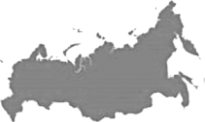 Коэффициент покрытия долга
Ранее понесенные затраты
Залог
Поручительство
Возможность найти со-инвестора в проект и начать реализацию проекта при доли собственных средств не менее 10% от суммы проекта
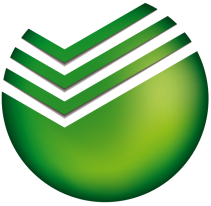 40%-90%
 от  суммы кредита
бланковое поручительство участников проекта
10% от инвестиц-ного бюджета проекта
1,2-1,4
Возможность реализации проекта с «нуля» при  наличии земельного участка в собственности и/или в аренде/субаренде  у инициатора проекта
Стандартные условия банков
Программы, инициируемые банком и другими институтами
100%-110% от  суммы кредита
30% от инвестицион-ного бюджета проекта
1,5
Поручит-ство конечных бенефициаров бизнеса, обеспеченное залогом
Схема взаимодействия  - является стандартом прохождения заявки по установленным документам, в четкие сроки  у всех участников инвестиционной деятельности
Для предприятия СМП / крупный бизнес / крупнейший
Спасибо за внимание
Мичурина Надежда Алексеевна
Руководитель направления организации работы с финансово-кредитными учреждениями
Организационный комитет Конкурса 
"Ежегодная общественная премия «Регионы - устойчивое развитие
 
Тел. раб. (495) 236-7-36
www.infra-konkurs.ru
Дополнительные материалы
Создание в рамках реального времени структуры сделки инвестиционного проекта, реализация которого возможна по механизму проектное финансирование
План мониторинга инвестиционных проектов по инвестиционному соглашению     (Этап 1, лист 1)
1
План мониторинга реализации инвестиционного проекта согласно Инвестиционного соглашения
1
Направление плана работы по исполнению инвестиционного соглашения и 
предоставления документов в рамках мониторинга
2
Запрос /  Предоставление  информации по ответственным сотрудникам в проектной организации по Инвестиционному соглашению
3
Запрос / Предоставление  информации по ответственному сотруднику от Технического заказчика / Карточки Технического заказчика и документы, подтверждающие начало разработки ПСД
4
Запрос / Предоставление информации по статусу создания Специальной компании по проекту и открытия расчетного счета в ОАО «Сбербанка России»
1,5 
мес.
5
Запрос / Предоставление информации по статусу подписания Генерального соглашения на выполнение функций Технического заказчика по проекту
6
Запрос / Предоставление информации по предоставлению маркетингового анализа по проекту с учетом предложений, предоставленных от внешнего эксперта по финансам  согласно Схемы взаимодействия
7
Запрос / Предоставление информации по предоставлению документов по прохождению программы Руководителя
8
Запрос / Предоставление информации по стадии разработки ПСД 
(Задание на проектирование / Смета на проектирование / Акты выполненных работ / Разработка «Стадии П»
9
Проведение рабочей встречи по проекту (при необходимости)
План мониторинга инвестиционных проектов по инвестиционному соглашению          (Этап 1, лист 2)
2
План мониторинга реализации инвестиционного проекта согласно Инвестиционного соглашения
1
Запрос / Предоставление информации по имуществу Инициатора проекта
2
Запрос /  Предоставление  информации по финансовым и юридическим документам по Инициатору проекта (за период после подписания Инвестиционного соглашения)
3
Запрос / Предоставление  информации по финансовым и юридическим документам по Группе компаний
4
Запрос / Предоставление  информации по имуществу компаний Группы
4 
мес.
5
Запрос / Предоставление информации по ранее понесенным затрат по проекту Инициатора проекта и Компаний Группы
6
Запрос / Предоставление информации по формам государственной поддержки по проекту согласно нормативно – правовых актов субъекта РФ и финансовые и юридические документы компаний поручителей по проекту
7
Запрос / Предоставление информации по финансовым юридическим документам  Технического заказчика по проекту (в качестве поручителя на инвестиционной фазе проекта) и Заемщика (Специальной компании)
8
Запрос / Предоставление информации по заключенным договорам с контрагентами по проекту
9
Проведение рабочей встречи по проекту (при необходимости)
План мониторинга инвестиционных проектов по инвестиционному соглашению          (Этап 1, лист 3)
3
План мониторинга реализации инвестиционного проекта согласно Инвестиционного соглашения
1
Запрос / Предоставление информации по разработанной ПСД и статусе по  получению положительного заключения Экспертизы по проекту
2
Внесение изменений в финансовые расчеты по проекту (Оргкомитет) / заполнение Приложений к Инвестиционному соглашению по проекту
3
Запрос / Предоставление  информации по вхождению Инвестора в уставный капитал общества и статуса по внесению разработанной ПСД в уставный капитал общества и финансовые документы по Инвестору
4 
мес.
4
Формирование полного пакета документов по проекту для предоставления в Банк
5
Рассмотрение пакета документов по проекту в рамках «Особых условий финансирования инвестиционных проектов с гос. поддержкой / гос. участием»
6
Подписание Приложений к Инвестиционному соглашению
7
Реализация проекта / выход на производственные показатели по проекту
1
Мониторинг реализации инвестиционного проекта и выхода 
на производственные показатели